Instituto Federal de Educação, Ciência e Tecnologia de São PauloCampus Guarulhos
1ª. Reunião de Pais 
Ensino Médio Integrado
Agenda
Abertura
O IFSP;
Vídeo Institucional
Cursos Oferecidos
Coordenadoria Sociopedagógica
PAP
Ensino Médio Integrado
Documentos norteadores da vida no câmpus
Orientação de Estudos
Recuperação Paralela
Termo de autorização de saída
Uniforme
Rematrícula
Contatos
Vídeo Institucional
https://www.youtube.com/watch?v=6fxiAQJCmtg
Apresentação
Base legal
LEI Nº 11.892, DE 29 DE DEZEMBRO DE 2008.	
Institui a Rede Federal de Educação Profissional, Científica e Tecnológica, cria os Institutos Federais de Educação, Ciência e Tecnologia, e dá outras providências.
Brasil
38 Institutos Federais
Mais de 600 câmpus
Todos os estados
São Paulo – 37 câmpus
Cerca de 40 mil alunos
Rede Federal de Educação Profissional e Tecnológica
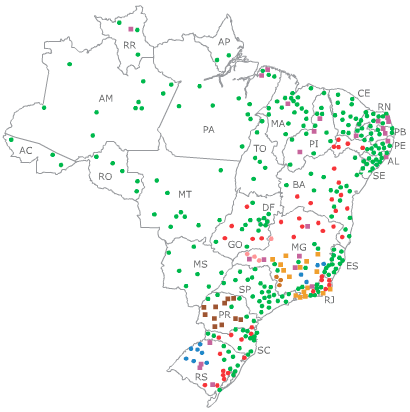 O IFSP
O IFSP Guarulhos
Cursos oferecidos
Técnico integrado ao Ensino Médio
Informática para Internet 
Mecatrônica
Técnico concomitante/Subsequente
Informática para Internet 
Automação Industrial
Superiores
Análise e Desenvolvimento de Sistemas
Automação Industrial
Engenharia de Automação e Controle
Matemática
Pós-graduação
Gestão de Sistemas de Informação
Maiores informações
Site
www.ifsp.edu.br
O IFSP Guarulhos
Coordenadoria Sociopedagógica (CSP) – Sala G12;

Acompanhar o processo de ensino e aprendizagem; 
Colaborar com o desenvolvimento acadêmico dos alunos; 
Atender, orientar, encaminhar e acompanhar estudantes e familiares nas questões sociais, psicológicas e educacionais; 
Promove eventos e pesquisas;
Gerencia programas diversos;
Atua em questões educacionais diversas.
O IFSP Guarulhos
Coordenadoria Sociopedagógica (CSP) – Sala G12;
Equipe
Andrea (Pedagoga) 
Natalie (Pedagoga)
Elizabeth (Psicóloga)
Rodrigo (Tradutor e Intérprete de LIBRAS)
Susannah (Assistente Social)
Thiago (Técnico em Assuntos Educacionais)
Nilton (Técnico em Assuntos Educacionais)
Christiane (Nutricionista)
Programa de Auxílio Permanência - PAP
O objetivo é apoiar a permanência na instituição, por meio de auxílios financeiros mensais para Alimentação, Transporte e Apoio didático-pedagógico; 
O Programa depende de disponibilidade orçamentária do governo federal;
Sob coordenação da CSP;
A divulgação é feita através de edital
Publicado no site do câmpus (portal.ifspguarulhos.edu.br)
Crie o hábito de ver o site do câmpus
Curta a página do câmpus no Facebook 
(@ifspguarulhos / IFSP Câmpus Guarulhos)
Ensino Médio Integrado
Documentos norteadores da vida no câmpus (disponíveis no site do campus):
Organização didática do IFSP;
Projeto Pedagógico do Curso (PPC);
Calendário acadêmico;
Grade Curricular.
Ensino Médio Integrado:Organização didática do IFSP
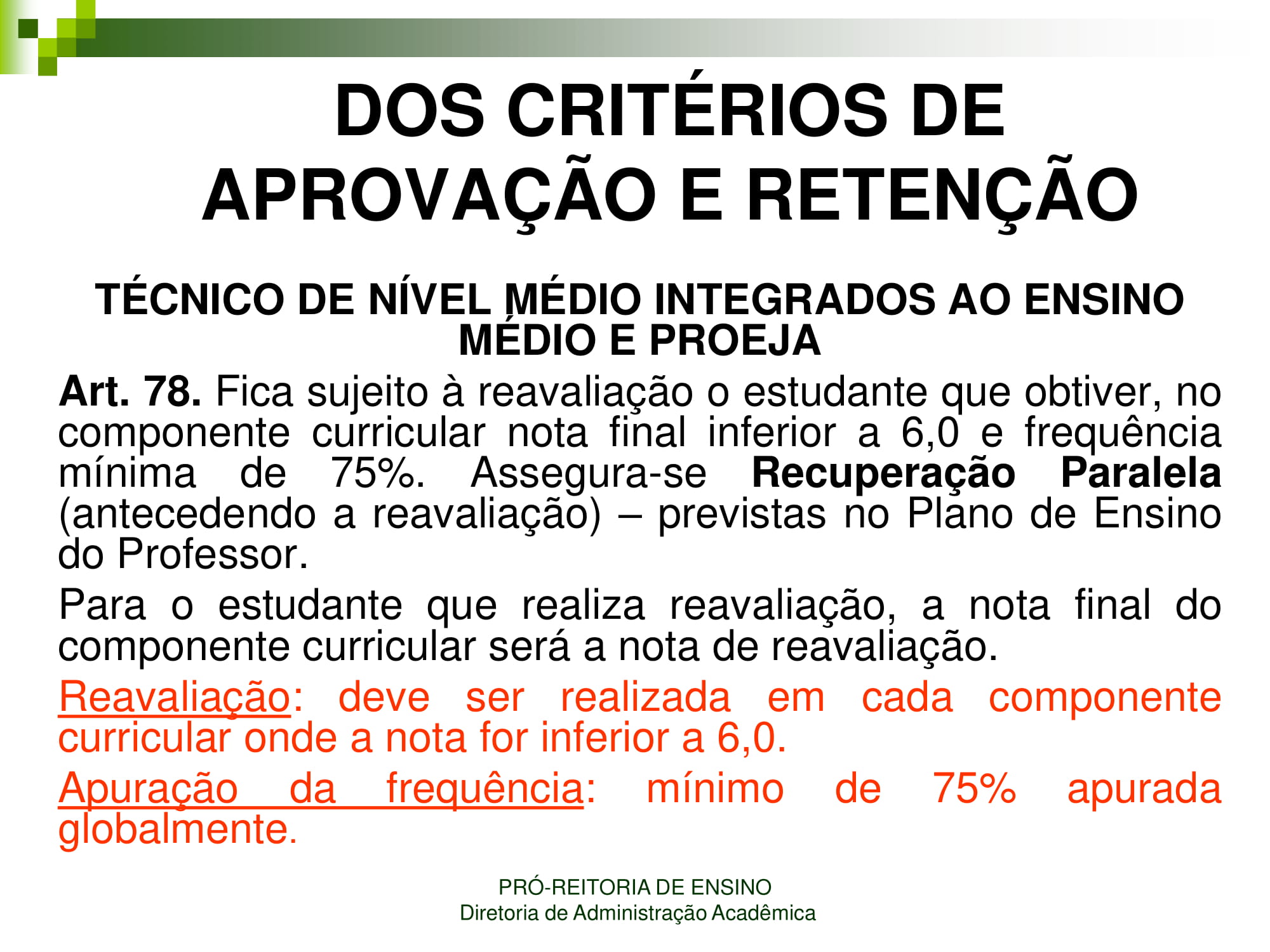 Ensino Médio Integrado:Organização didática do IFSP
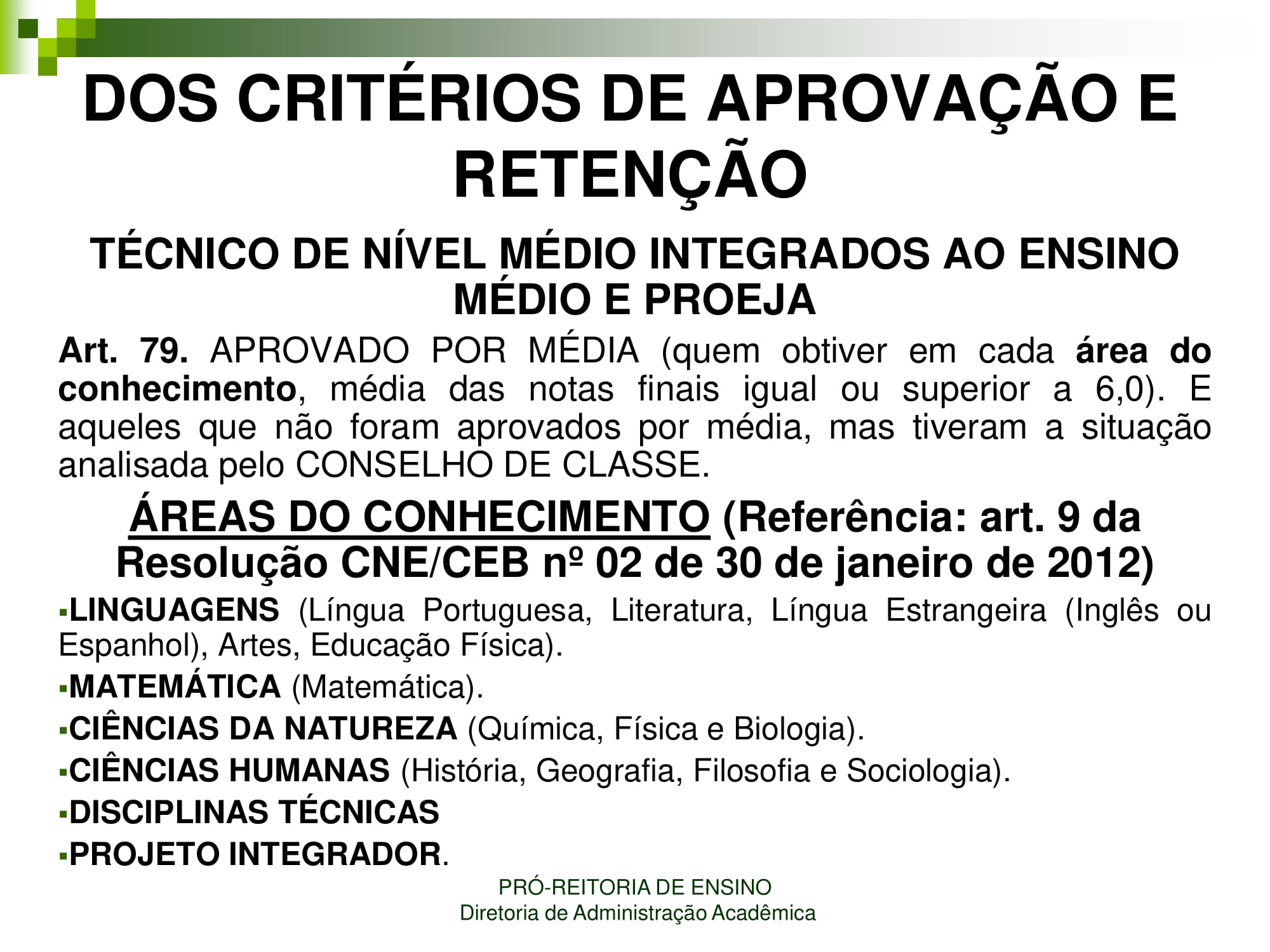 Ensino Médio Integrado
Orientação de Estudos
Trabalho desenvolvido pela CSP com os alunos e responsáveis visando melhorar 
os hábitos e rotinas de estudos.
Ensino Médio Integrado
Recuperação Paralela
Participação obrigatória para os alunos com baixo rendimento ou dificuldades de aprendizagem convocados pelos professores.
Oferecida no contraturno, antes ou após o período de aulas, ou aos sábados.
Ensino Médio Integrado
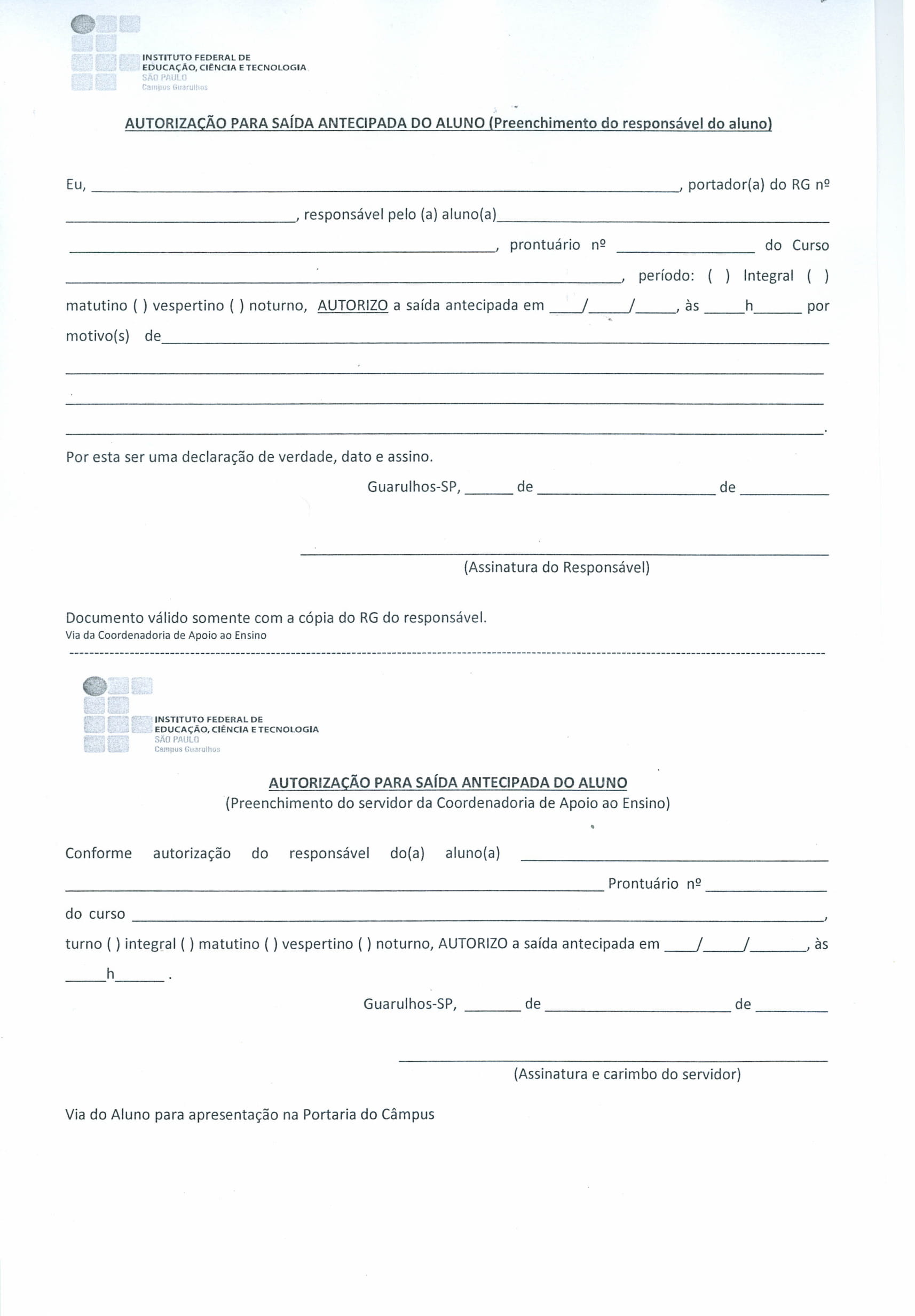 Termo de autorização de saída
Autorização de saída antecipada
Situações previstas: o aluno deve 
retirar na CSP (sala G12) e devolver 
assinada pelo responsável no dia 
seguinte.
Ensino Médio Integrado
Uniforme
Rematrícula
Realizada anualmente, online, no mês de janeiro.
Ensino Médio Integrado
Contatos
CSP: csp.gru@ifsp.edu.br
Coordenação dos cursos:
Informática para Internet
Profa. Márcia
Mecatrônica
Prof. Isaque
Obrigado!!!!!